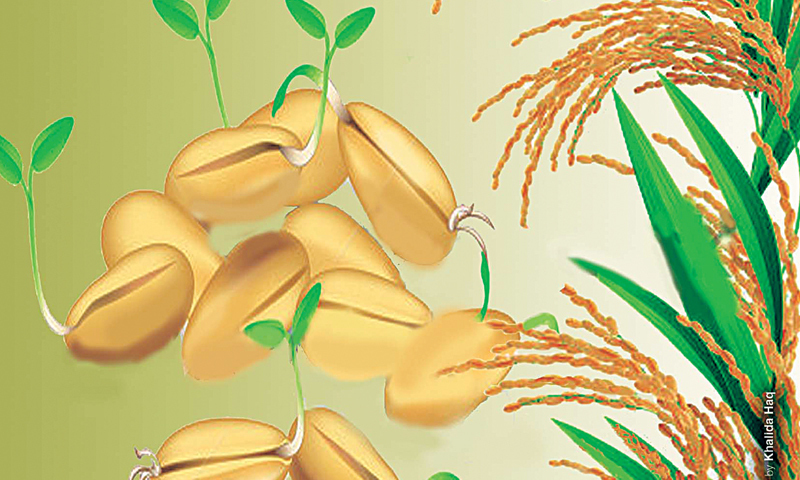 স্বাগতম
পাঠ পরিচিতি
শিক্ষক পরিচিতি
সুব্রত চন্দ্র বিশ্বাস
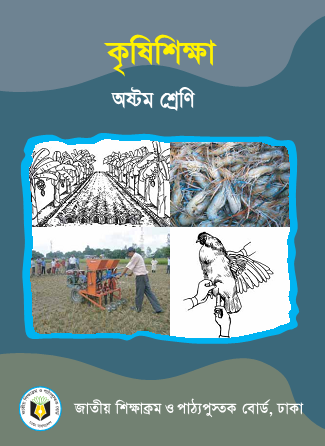 সহকারী শিক্ষক
ওয়াহিদ সিদ্দেক উচ্চ বিদ্যালয়
গোরারাই,সদর,মৌলভীবাজার
০১৭২২২৯৩৫৯৫
scb3595@gmail.com
শ্রেণি: 8ম
বিষয়: কৃষিশিক্ষা
অধ্যায়: ৩, পাঠ-9
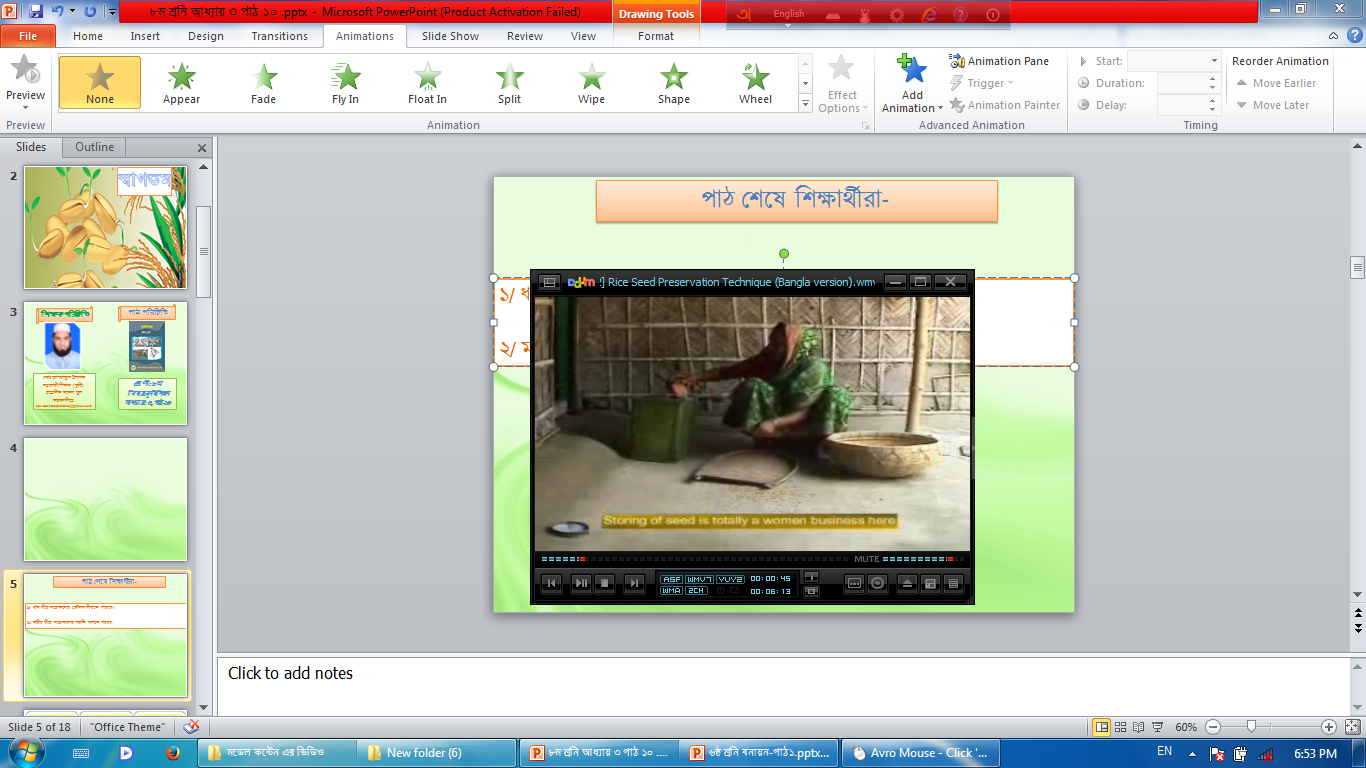 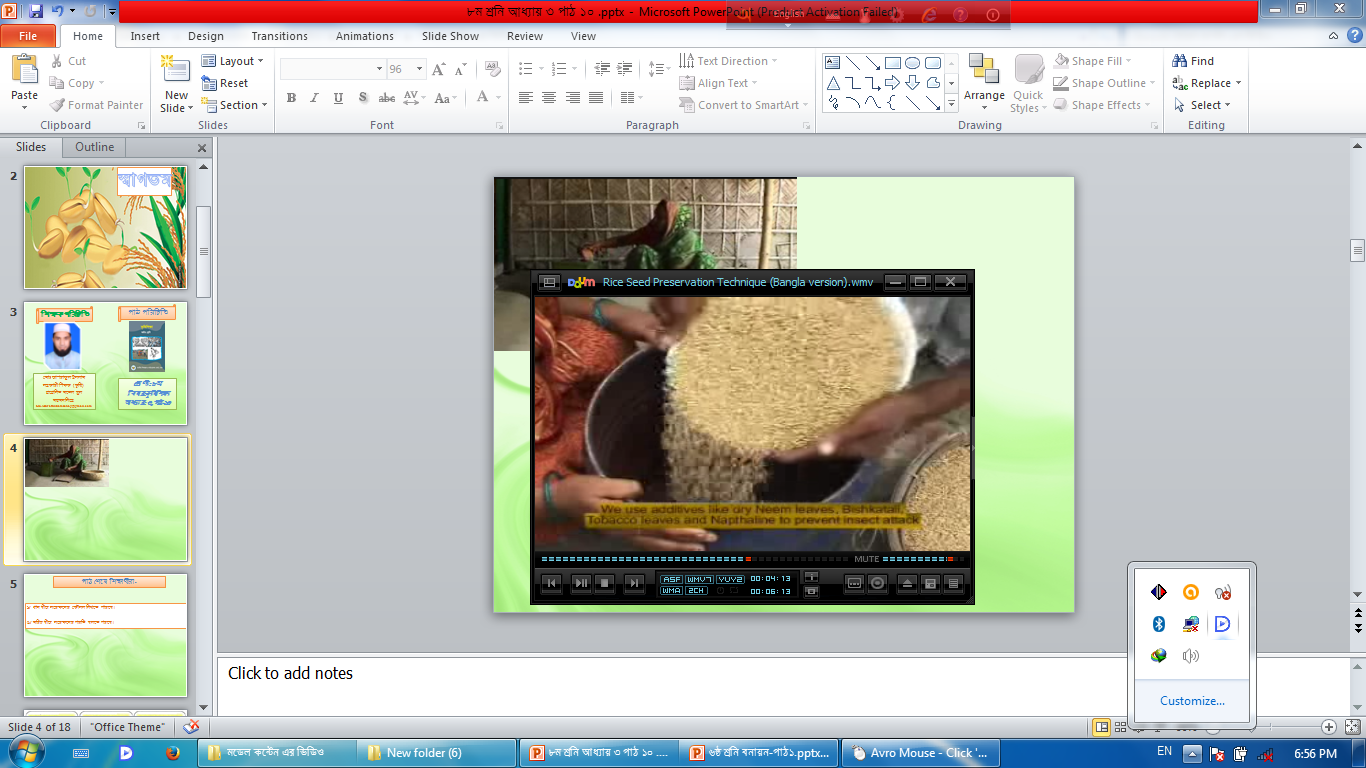 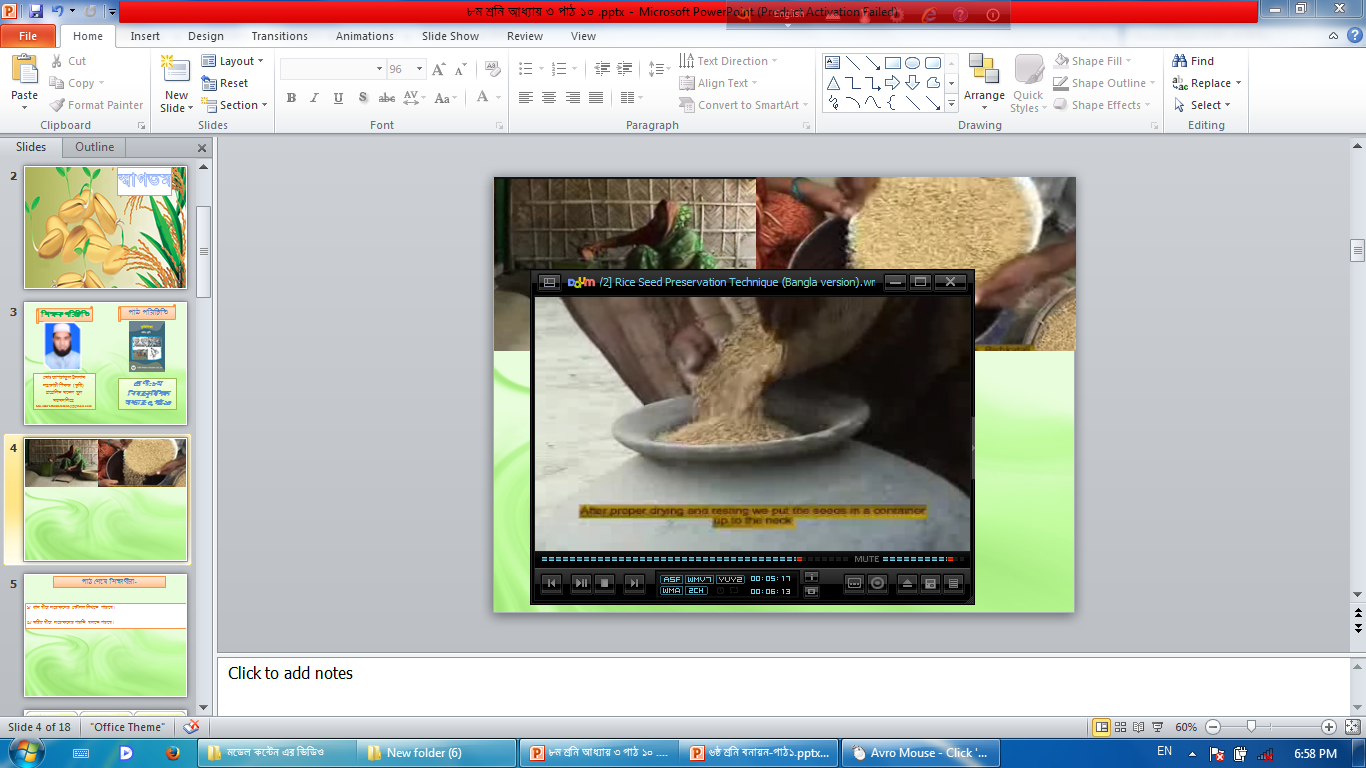 আজকের পাঠের বিষয়...
বীজ সংরক্ষণের ধাপ
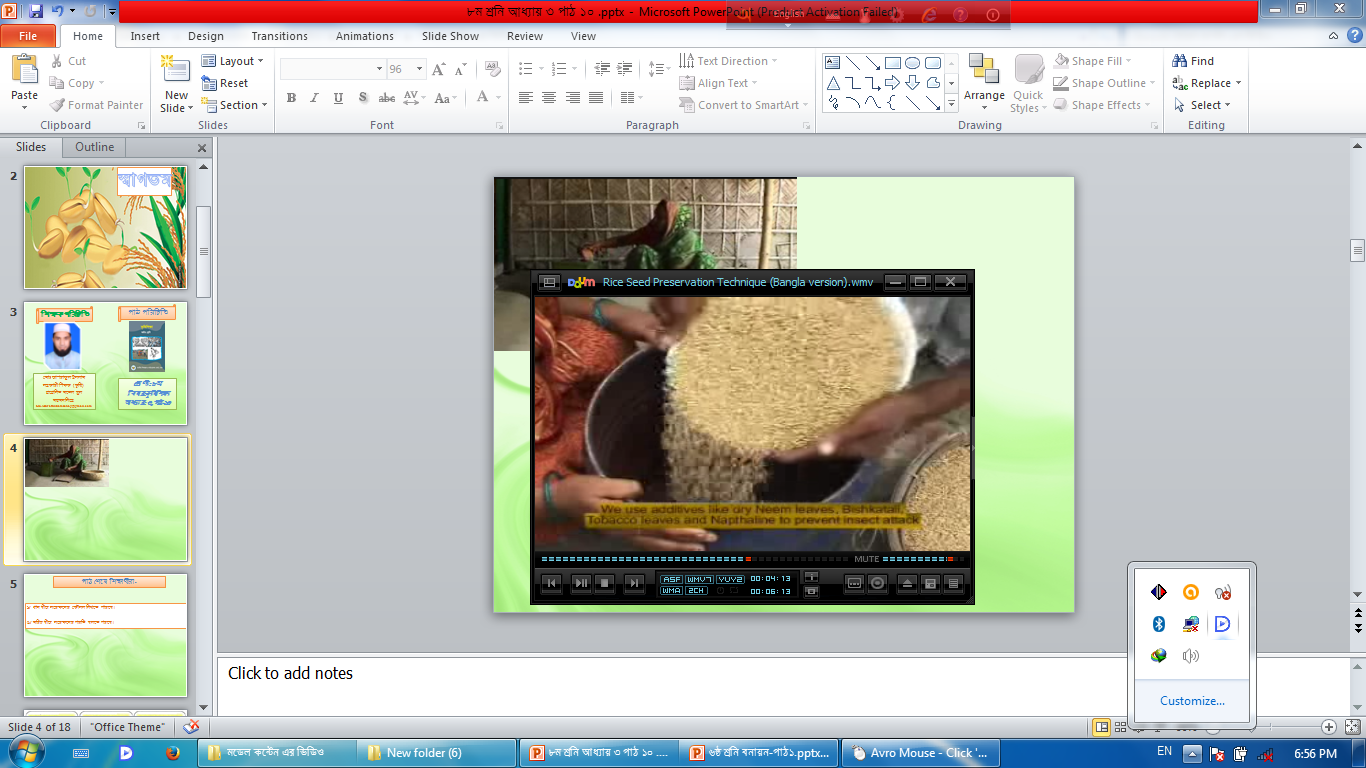 শিখনফল
এ পাঠ শেষে শিক্ষার্থীরা-
১/ ধান বীজ সংরক্ষণের কৌশল বর্ণনা করতে পারবে।

২/ মরিচ বীজ সংরক্ষনের পদ্ধতি বর্ণনা করতে পারবে।
ধান বীজ সংরক্ষণের ধাপ
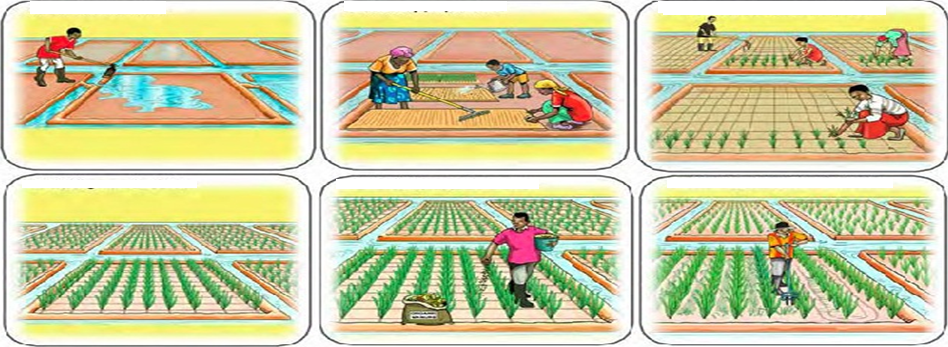 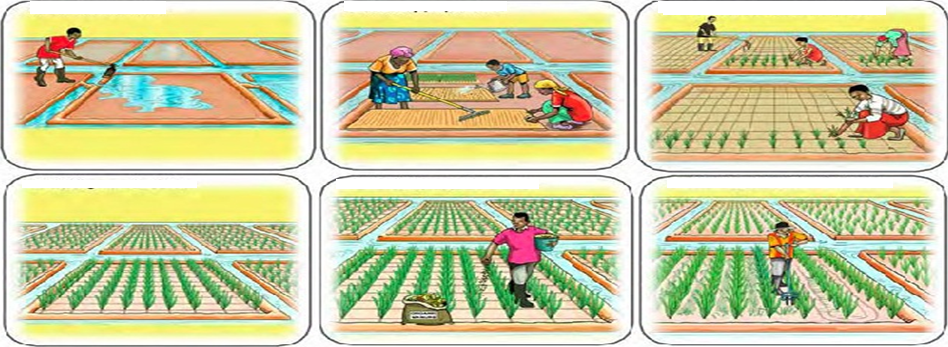 কঠোর স্বাস্থ্য ব্যবস্থা (sanitation) পালন করতে হবে।
বীজ ধান পৃথক প্লটে বিশেষ পরিচর্যায় উৎপাদন করা ভালো।
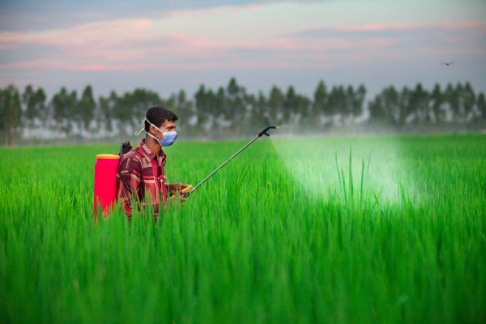 রুটিনমাফিক বালাইনাশক ব্যবহার করতে হবে
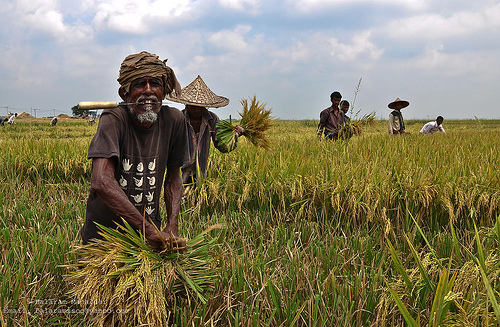 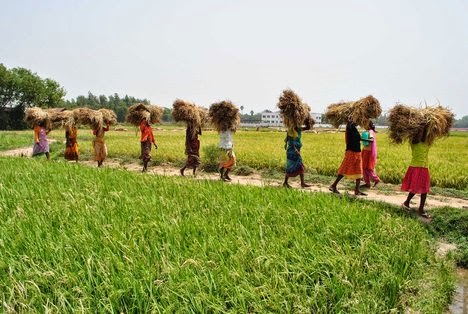 আঁটি বেঁধে মাড়াইখোলায় নিয়ে আসা
কম খড়সহ যত্নের সাথে কাটা
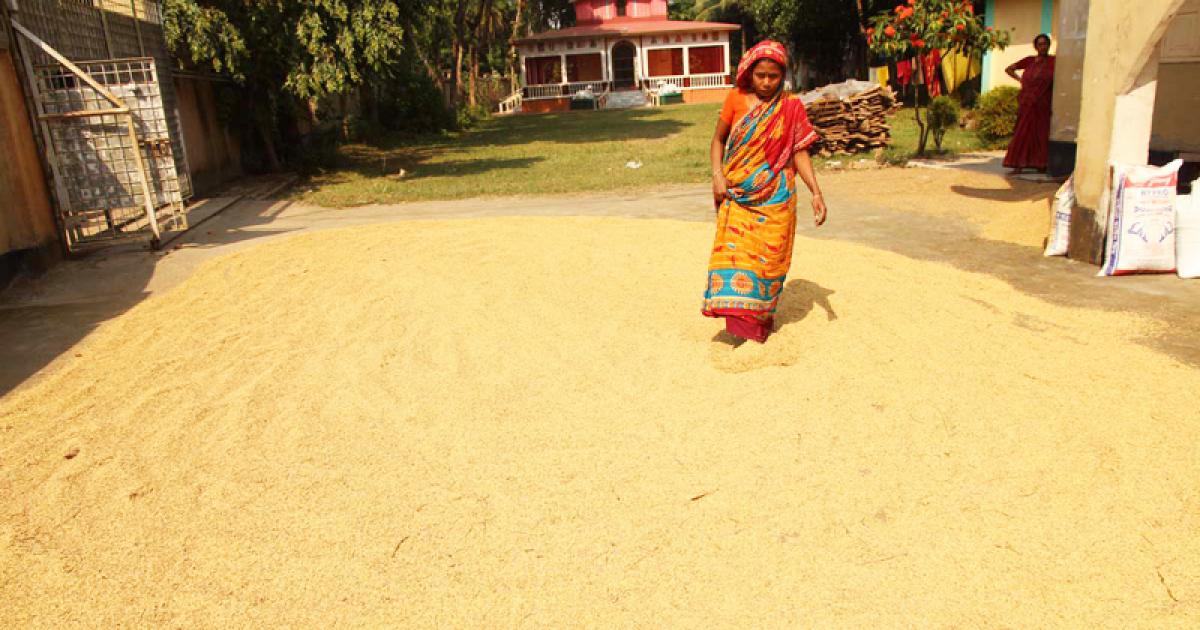 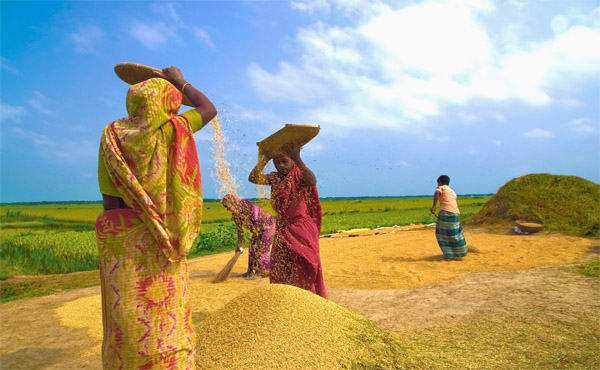 ঐ দিনই মাড়াই-ঝাড়াই
ঐ দিনই শুকানো
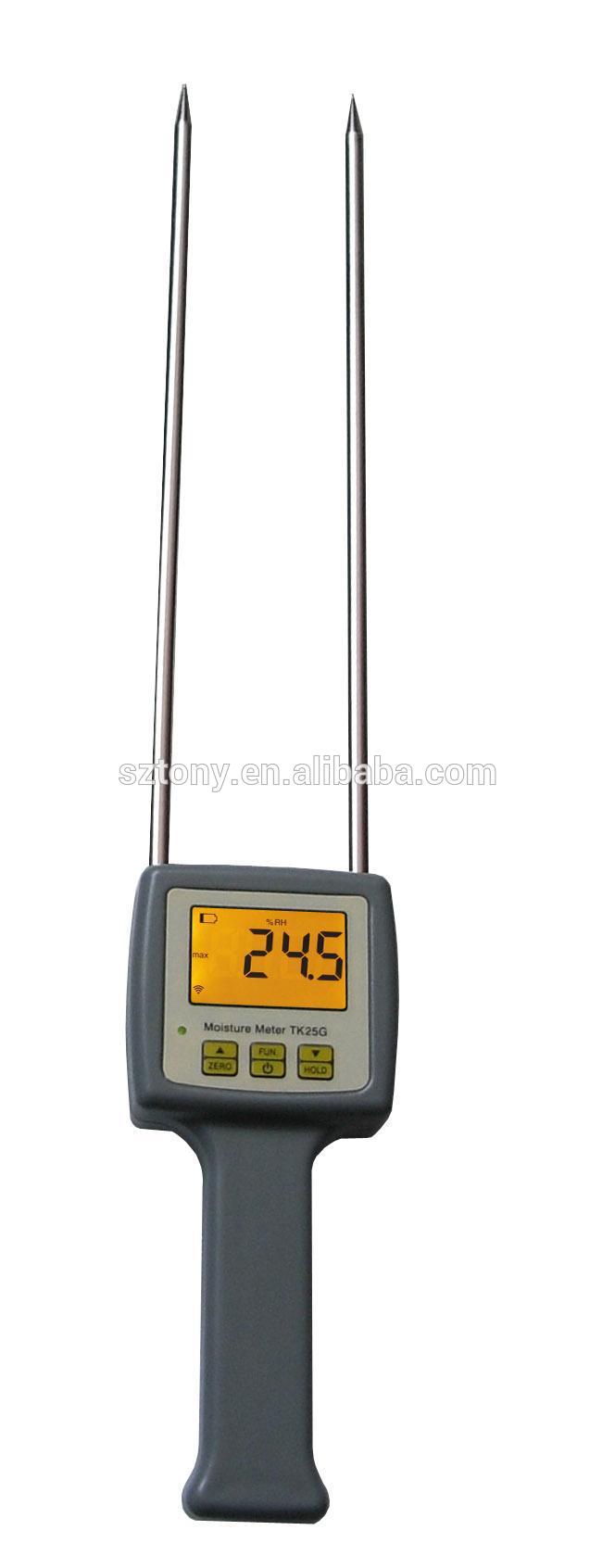 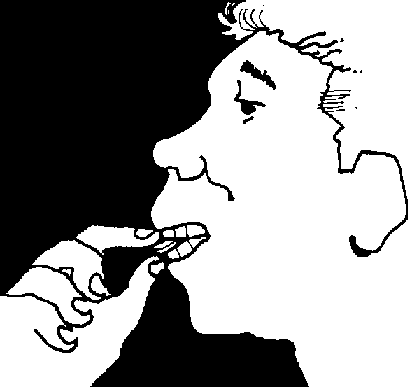 বীজ ধান ঠিকমতো শুকানো হলো কি না দাঁতে কেটে পরীক্ষা করা যায়
বীজ ধানের স্তুপে বীজের আর্দ্রতা পরিমাপক যন্ত্র ঢুকিয়ে দিয়েও বীজের আর্দ্রতা মাপা যায়।
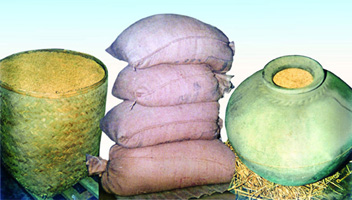 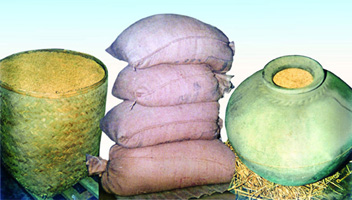 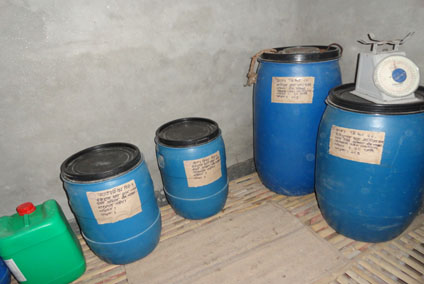 বীজপাত্র পূর্ণ করে বীজ রাখা ভালো।
বীজের পরিচয়, তারিখ, কোনো রাসায়নিক বালাইনাশক ব্যবহার করা হয়েছে কি না, স্বাক্ষর দেয়া প্রয়োজন।
মরিচের বীজ সংরক্ষণের ধাপ
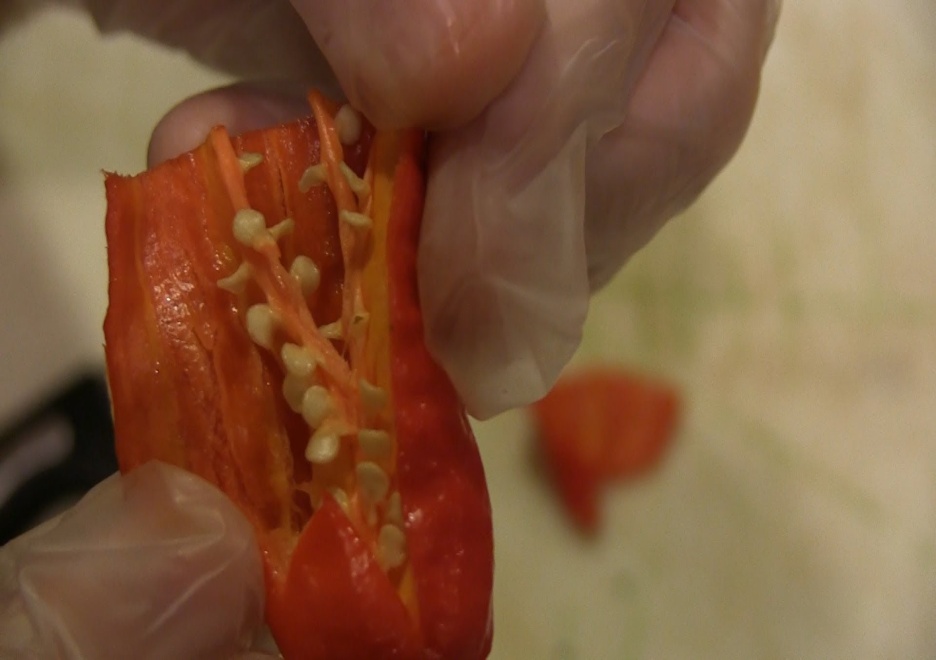 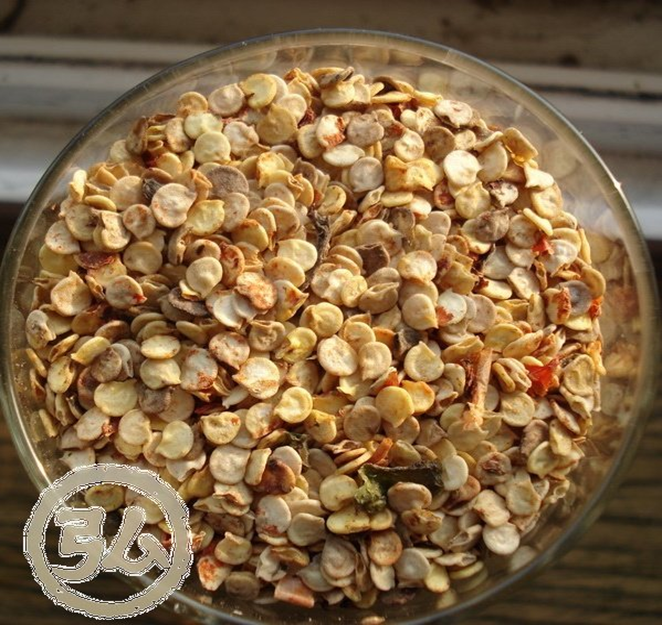 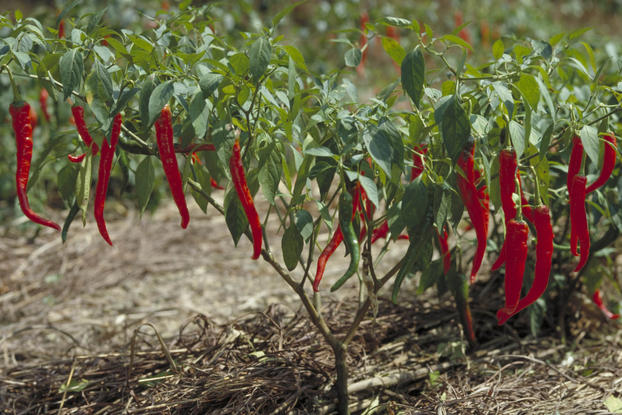 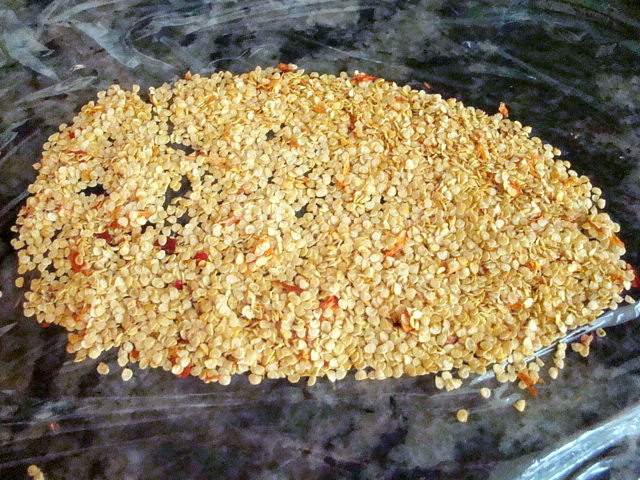 রোগ লক্ষণযুক্ত, বীজ থাকলে তা বাছাই করে ফেলে রোদে ২ ঘণ্টা শুকাতে হবে।
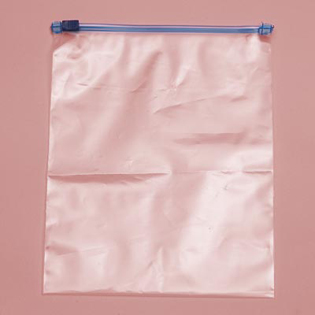 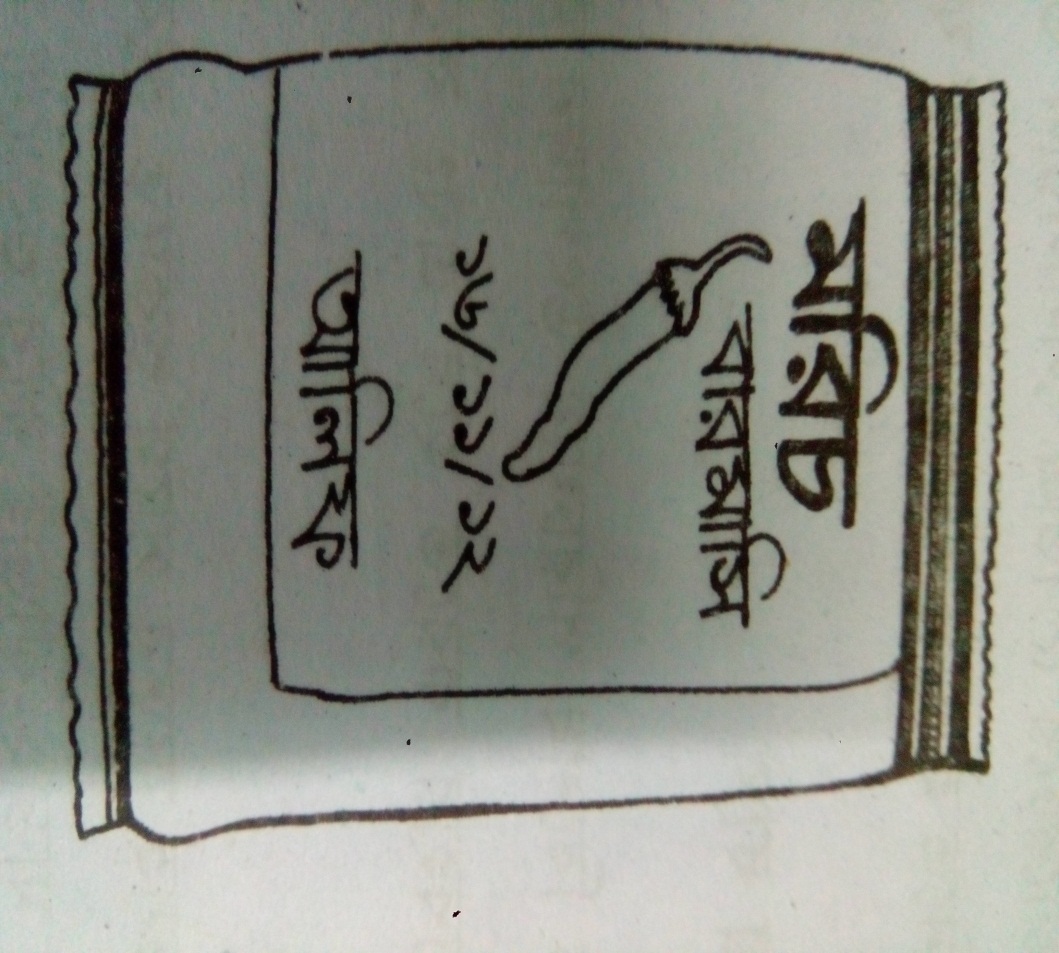 কম বীজ সংরক্ষণের জন্য জিপারযুক্ত প্লাস্টিক ব্যাগ সর্বোত্তম।
বীজের প্যাকেটগুলোতে লেবেল লাগাতে হবে।
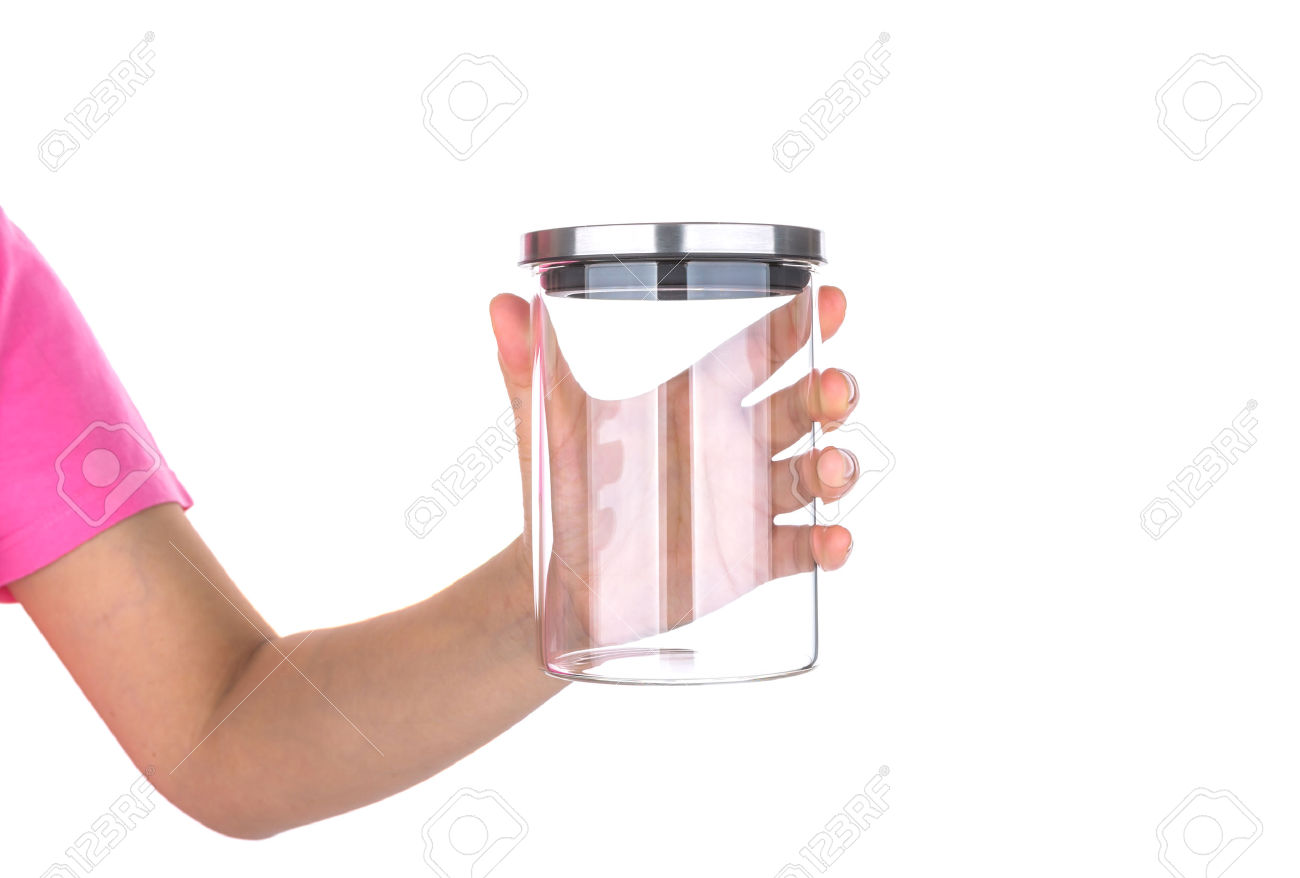 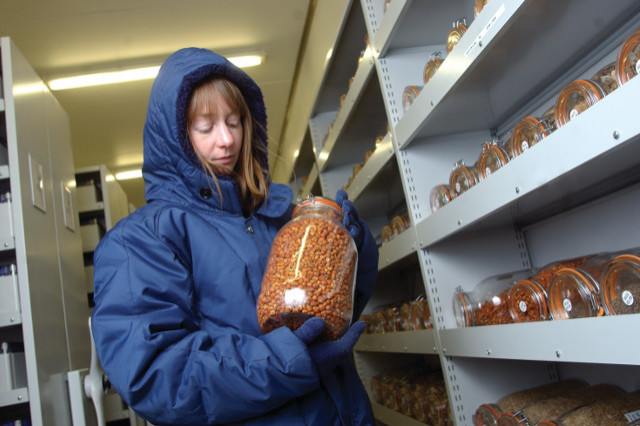 ছোট ছোট বীজের প্যাকেটগুলো একটি বড় স্বচ্ছ বয়ামে ভরতে হবে।
বয়ামটি একটি নিরাপদ শুকনো ঠাণ্ডা স্থানে রাখতে হবে।
দলীয় কাজ
কৃষকদের জন্য বীজ সংরক্ষণ অত্যন্ত গুরুত্ব্পূর্ন কেন?ব্যখ্যা কর।
মূল্যায়ন
১। মরিচের বীজ সংরক্ষণের জন্য রোদে শুকাতে হবে কতঘন্টা?
ক. 1ঘণ্টা
খ. ২ ঘণ্টা
গ. 3 ঘণ্টা
ঘ. 4 ঘণ্টা
২। বীজধান ঠিকমতো শুকানো হলো কিনা তা কীভাবে পরীক্ষা করা যায়?
ক.ওজন করে
ঘ. মিশ্রণের মাধ্যমে
খ. দাঁতে কেটে
গ. গুড়া করে
বাড়ির কাজ
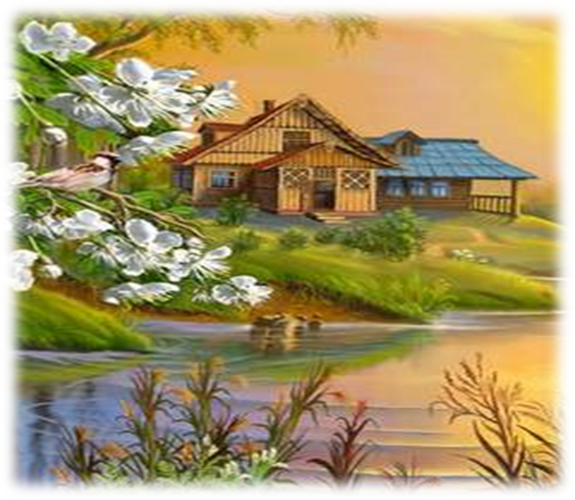 তোমার বাড়িতে বা তোমার এলাকায় যে কোন একটি ফসলের বীজ সংরক্ষনের পদ্ধতি বর্ণনা কর।
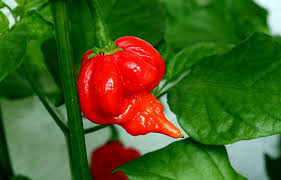 ধন্যবাদ